How to join a Zoom meeting
Before we start!
If you do not have a Zoom application…
www.zoom.us/download 
Click 		     to download the Zoom application
Follow the installation instructions
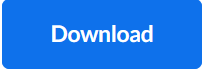 Step 1
Once you launch Zoom, you have a couple of options…
Join a Meeting as is
Sign in to a Zoom
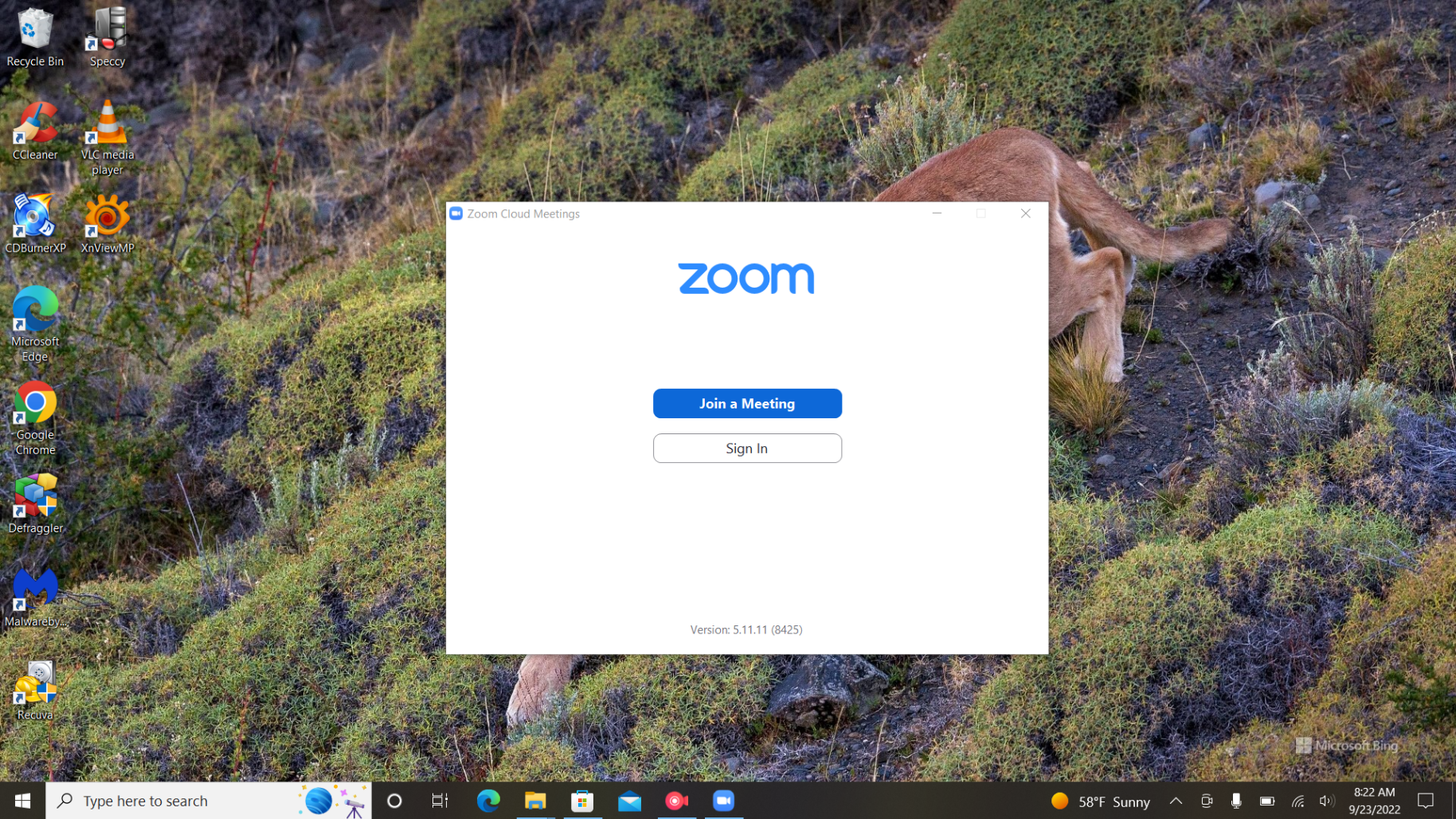 Step 2
There are many options on this step
You can type in a meeting ID or use the ID of a Zoom user
You can join in with no microphone
You can join in with no video
Step 3
You’re in after filling out step 2!
There may be a waiting period for the person you are trying to connect.
Right before the meeting starts…
You will get this preview of what your camera sees
You can join without audio
You can join without video
You are in!
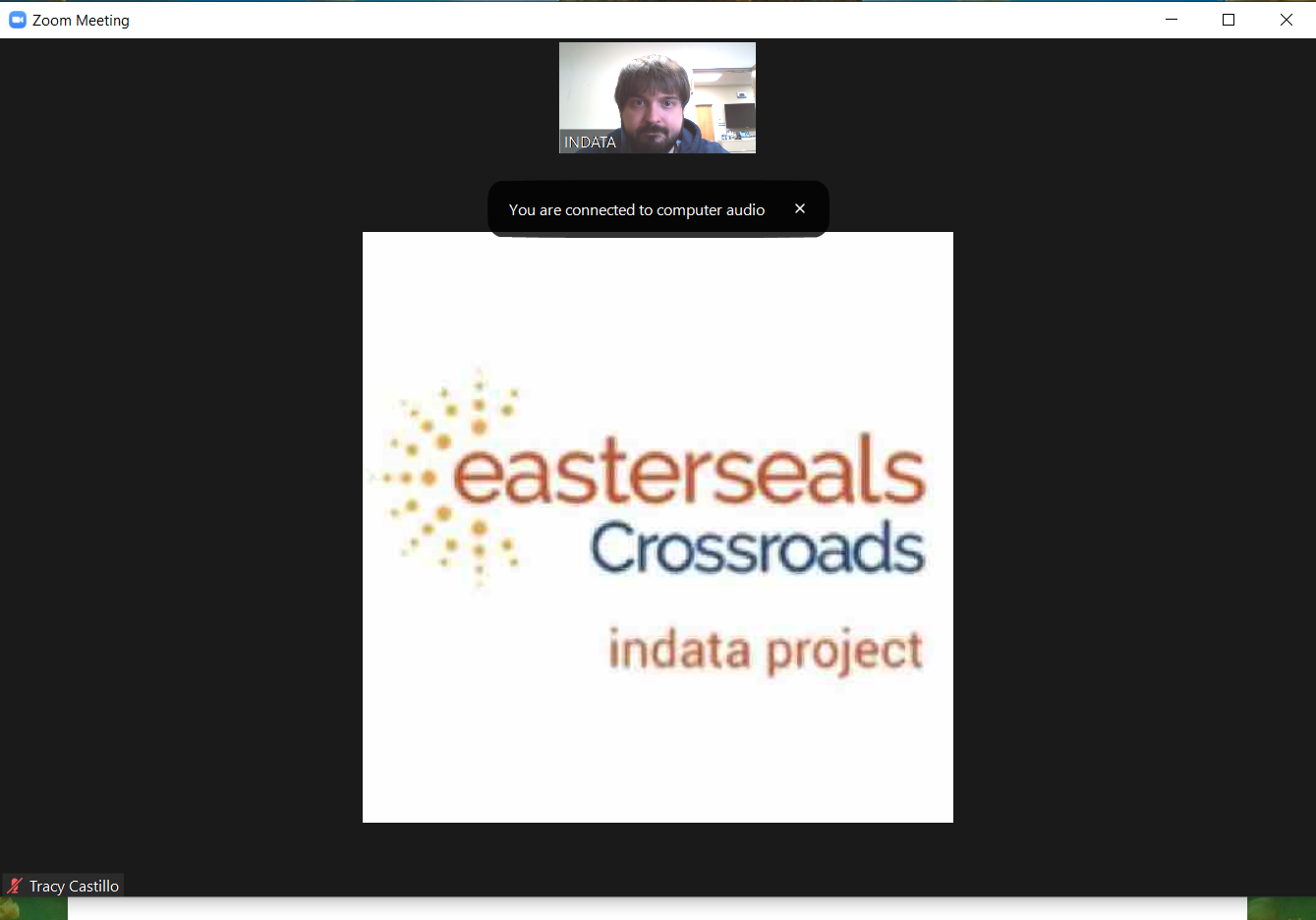 If you decided to create your own Zoom account and have signed in:
You are given a home page
You can:
Create a meeting
Join a meeting
Schedule future meetings
You can also share screens to other zoom members
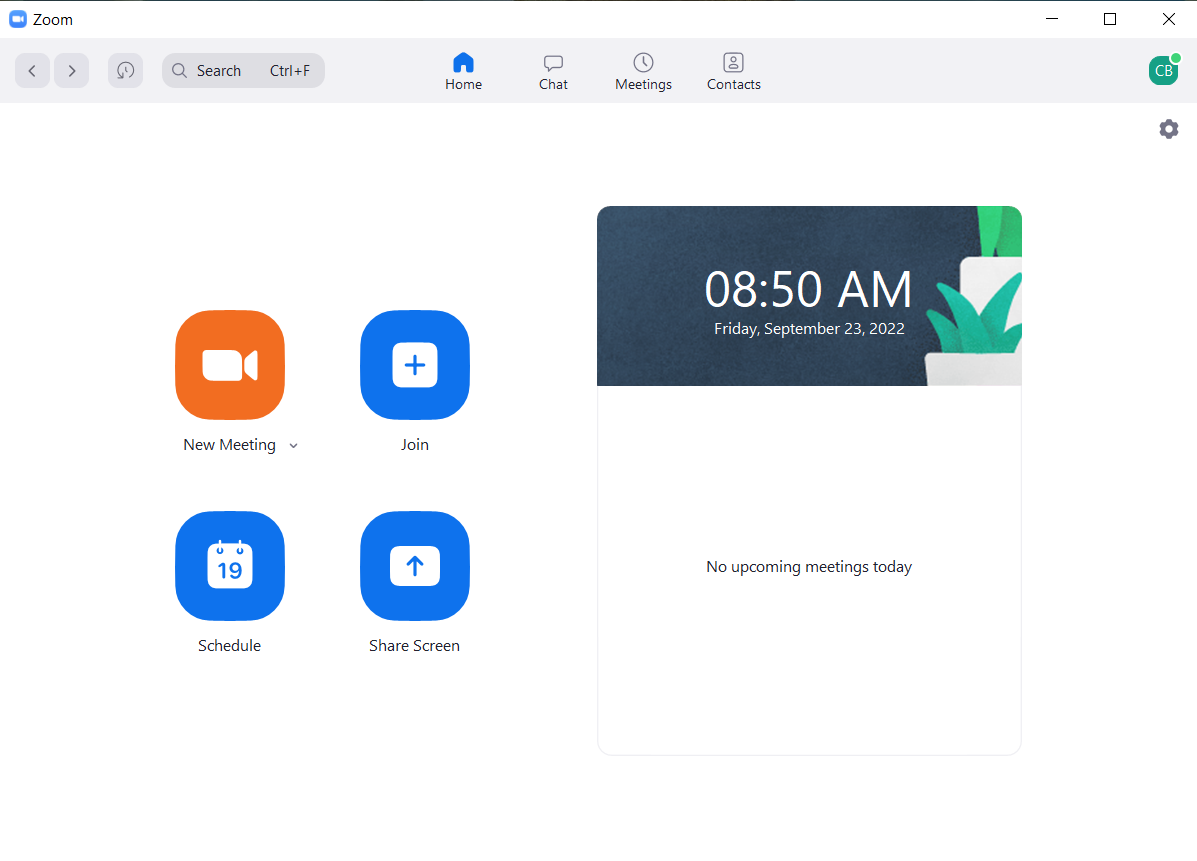